MP 6: Attend to Precision
Brian Bickley ∙ April 26, 2022
Welcome
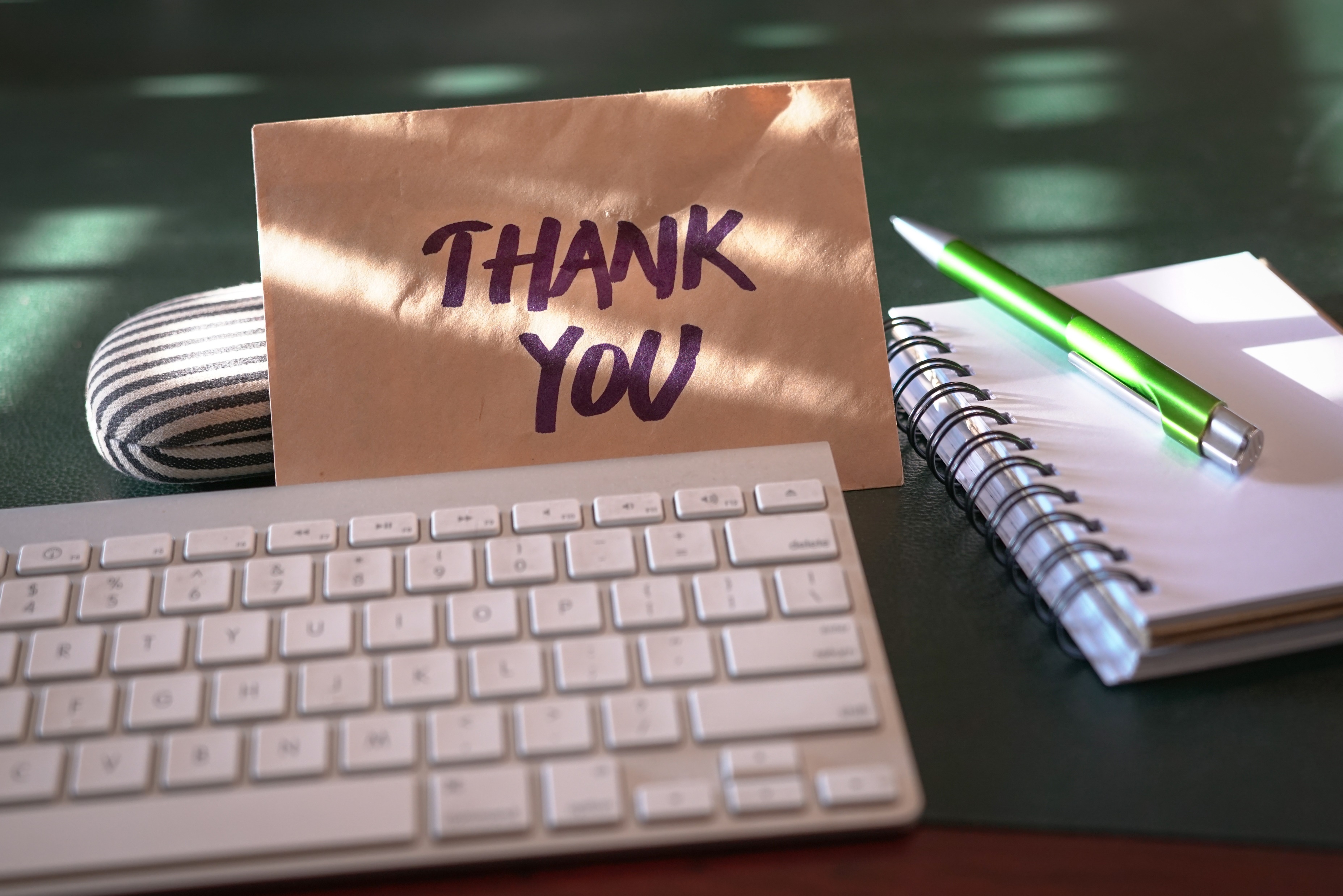 Virtual Meeting Norms
Be respectful.
 Recognize that everyone has expertise.
 Assume positive intent.
 Seek clarification in language and ideas.
 Share experiences.
 Use the chat feature when you have a question.
 Mute your microphone when not speaking.
4
Each Child Our Future
Each Child Our Future
Our Vision

In Ohio, each child is challenged to discover and learn, prepared to pursue
a fulfilling post-high school path and empowered to become a resilient,
lifelong learner who contributes to society.
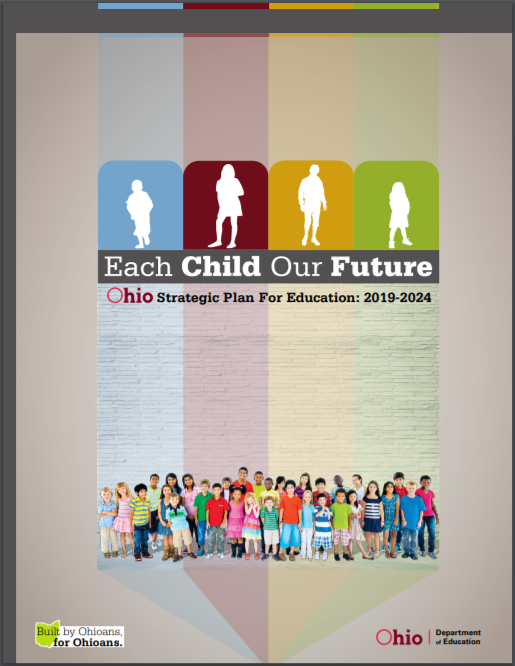 Math Practices
Make sense of problems and persevere in solving them. 
Reason abstractly and quantitatively. 
Construct viable arguments and critique the reasoning of others. 
Model with mathematics. 
Use appropriate tools strategically. 
Attend to precision. 
Look for and make use of structure. 
Look for and express regularity in repeated reasoning.
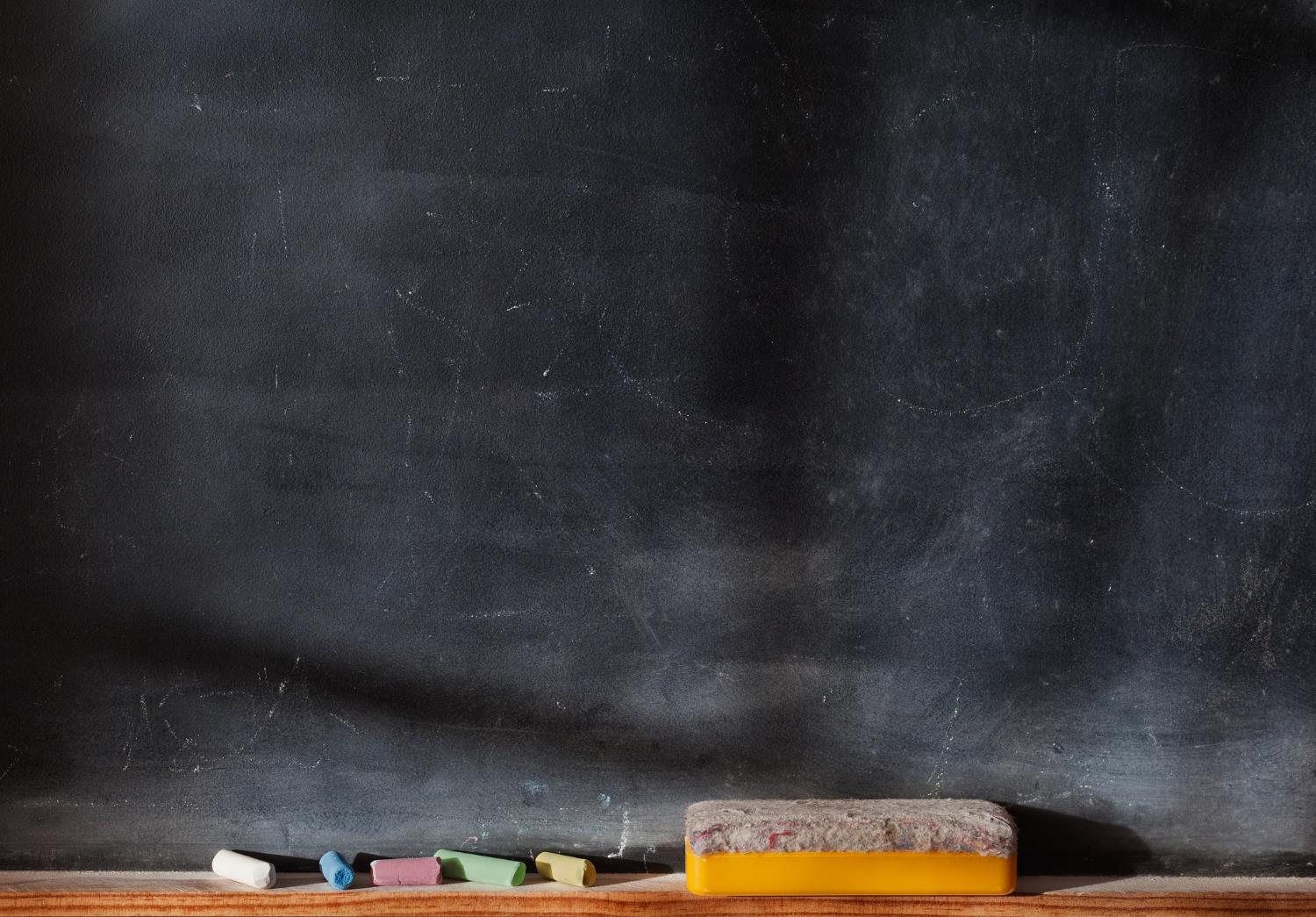 How do you integrate MP 6 into your classroom?
Click here to go JamBoard Activity
[Speaker Notes: Link: https://jamboard.google.com/d/1ngCc_Yll-xQ6URmbkhz_RR2qy96tTJfZQTW2qg-Vvy8/edit?usp=sharing]
Share Out
9
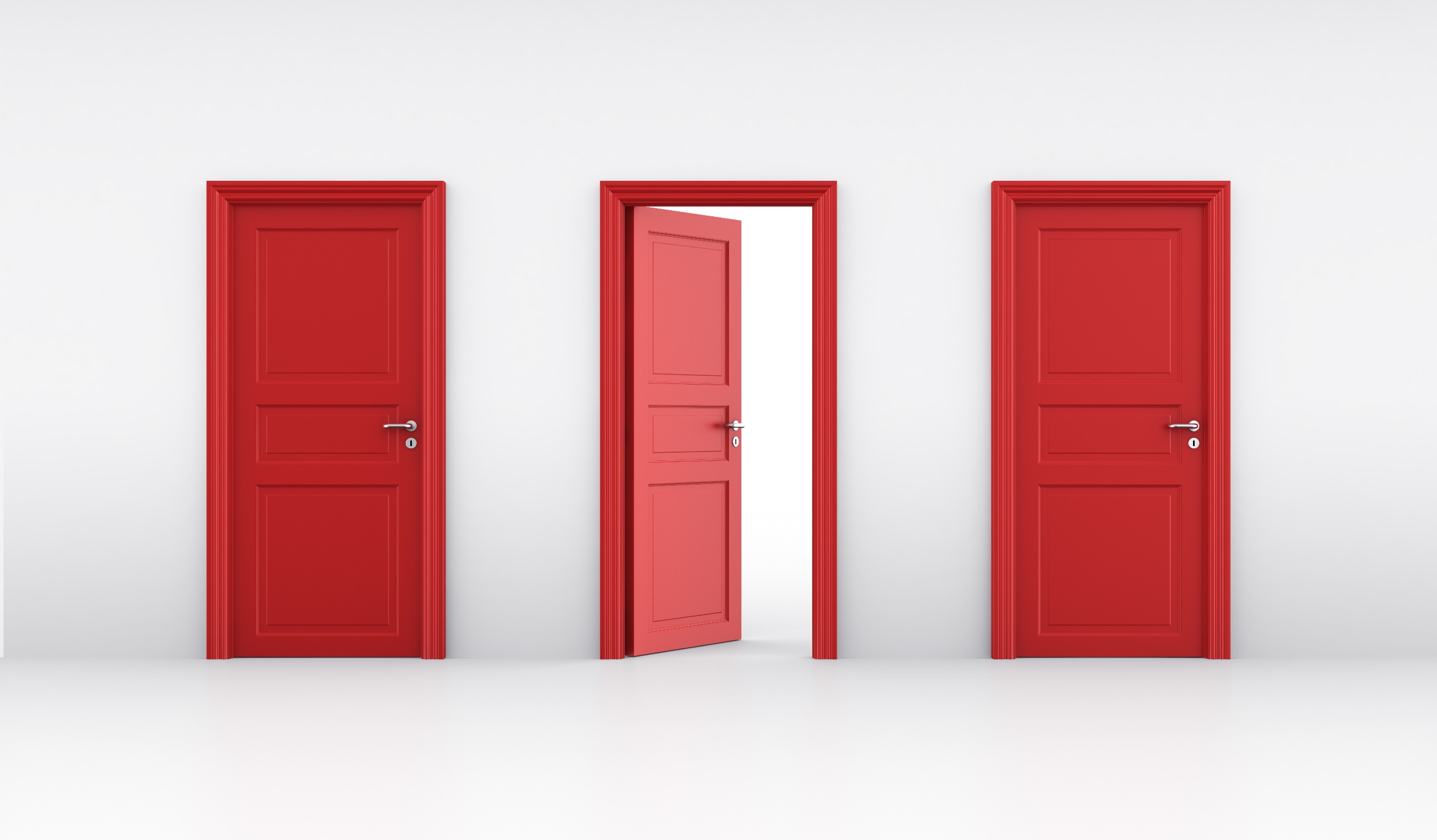 Breakout Rooms
View Google Slides 2-12
[Speaker Notes: Break out room slide 

http://bit.ly/VPDSMP6]
Grades K-2 Problems For MP 6
Continue counting on to 100 starting at 57. 

How many acorns are there? How do you know?





Show me 9 buttons. (When given a collection of more than 9 buttons as manipulatives) 

True or False? Circle the expressions that are true.
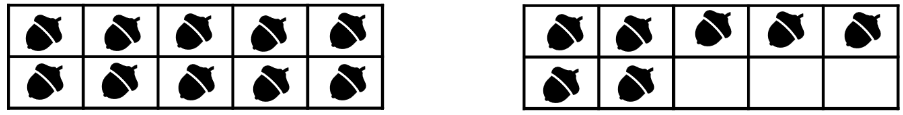 Tasks taken from Illustrative Math (tasks.illustrativemathematics.org)
[Speaker Notes: Task from Illustrative Mathematics is aligned to 1.OA.7 
http://tasks.illustrativemathematics.org/content-standards/1/OA/D/7/tasks/466]
Grades K-2 Problems For MP 6
How many dots do you see? How do you see them? 



Solve using mental math.
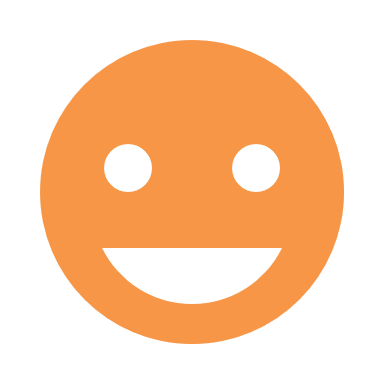 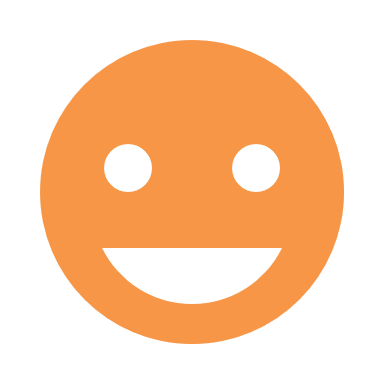 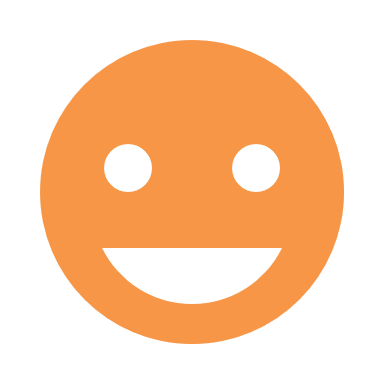 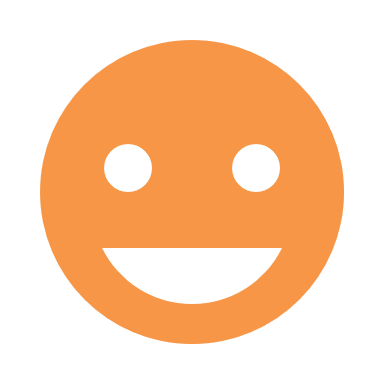 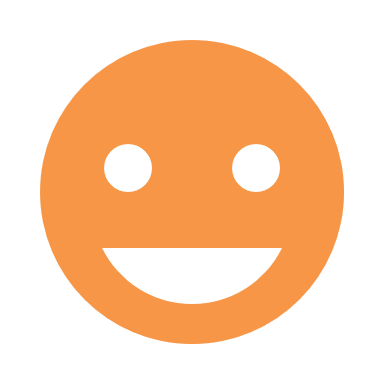 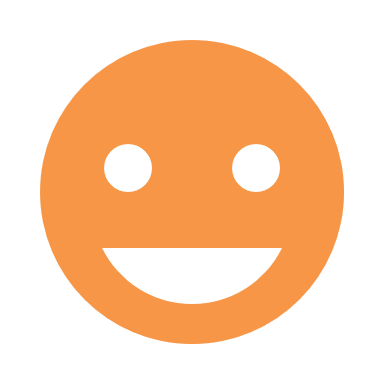 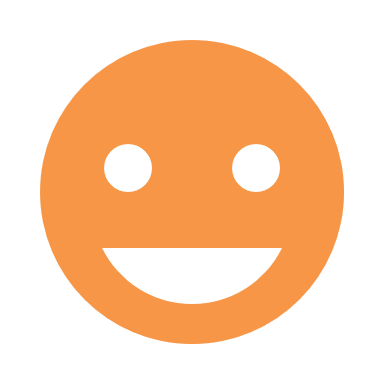 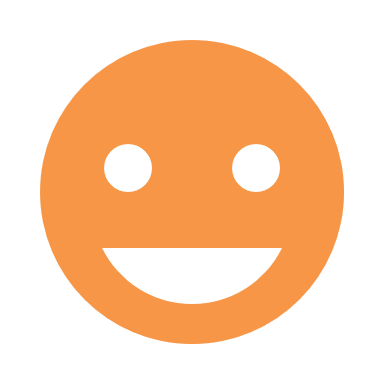 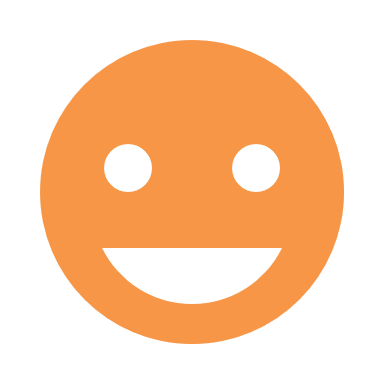 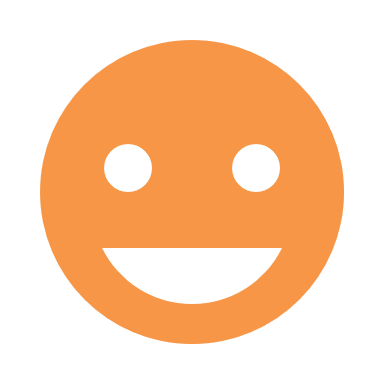 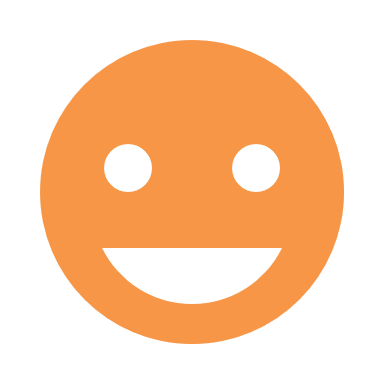 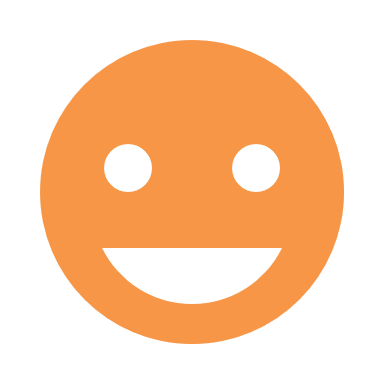 Tasks taken from Number Talks: Whole Number Computation, Grades K-5 by Sherry Parrish
[Speaker Notes: Tasks taken from: Number Talks: Whole Number Computation, Grades K-5 by Sherry Parrish]
Grades K-2 Problems For MP 6
How many dots do you see? How do you see them?
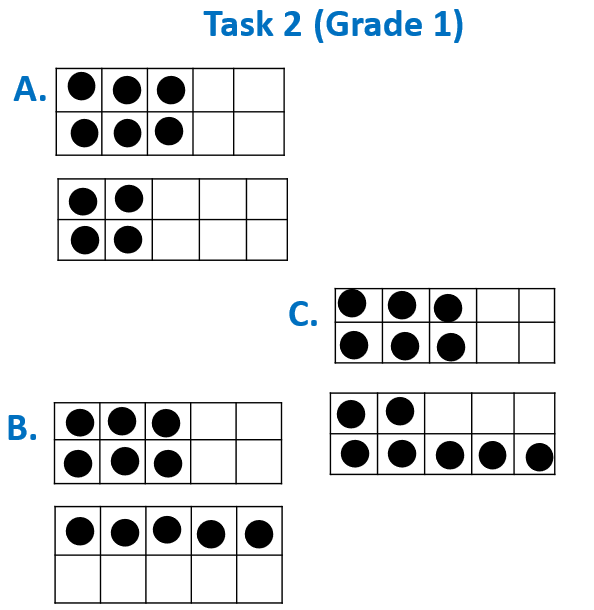 Task 1  (Kindergarten)
A.
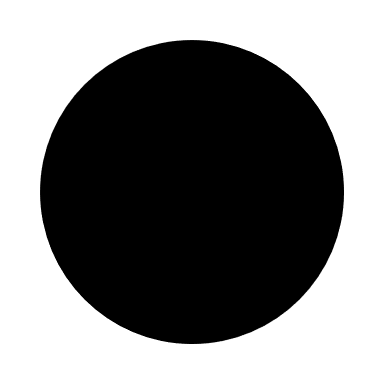 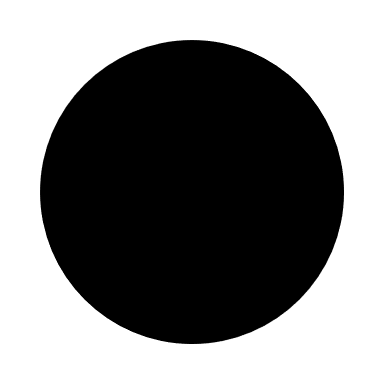 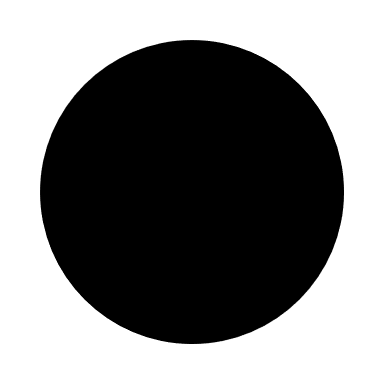 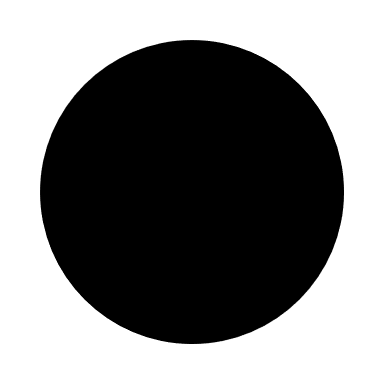 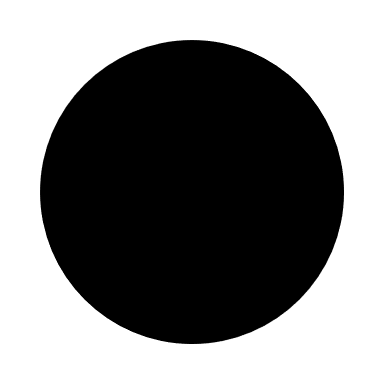 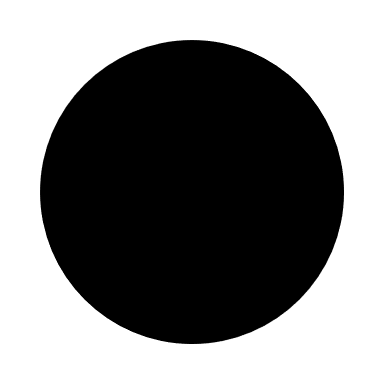 B.
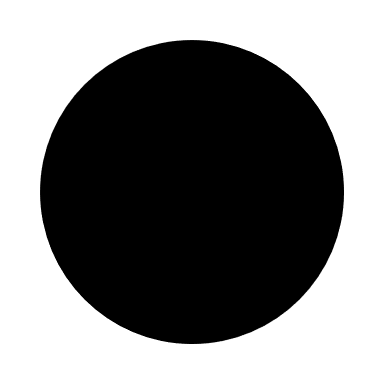 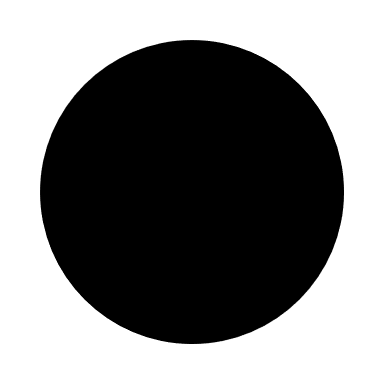 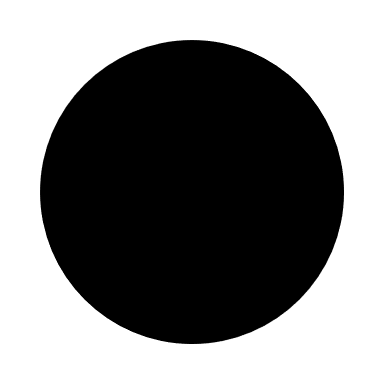 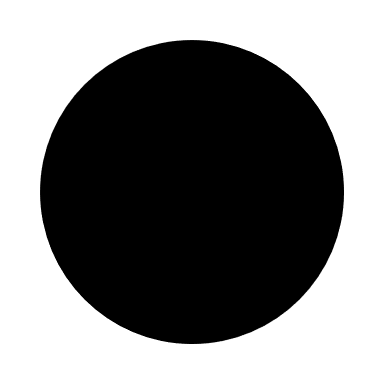 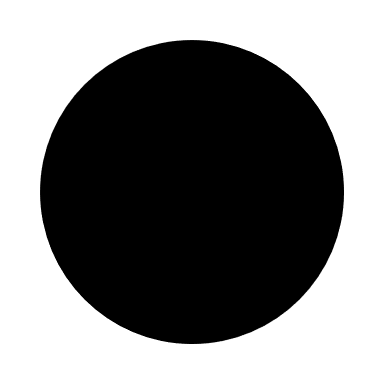 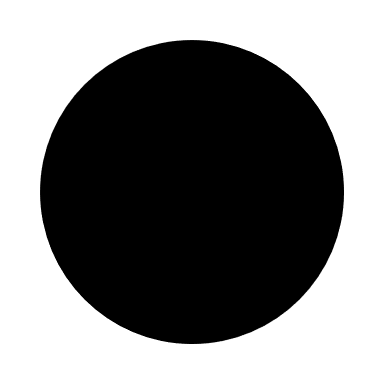 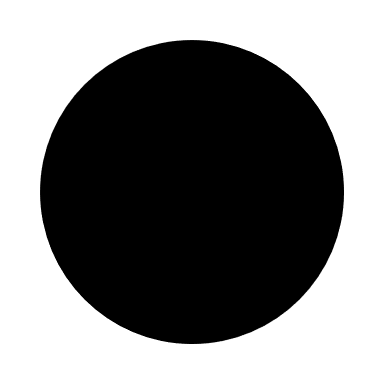 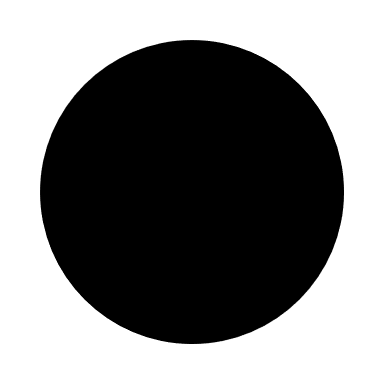 C.
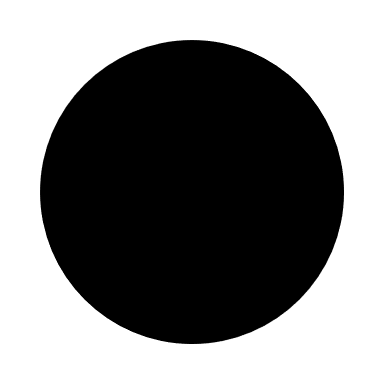 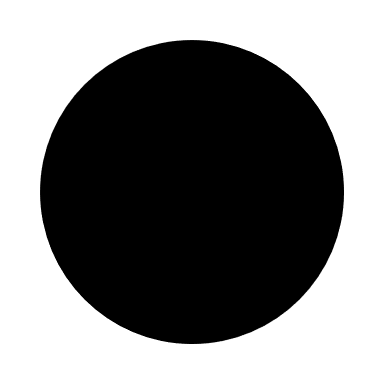 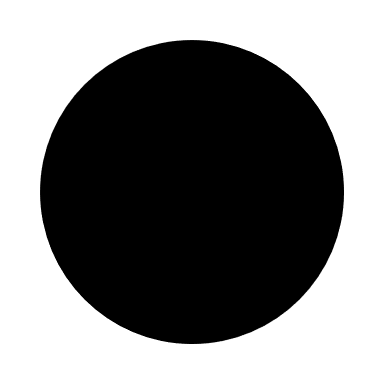 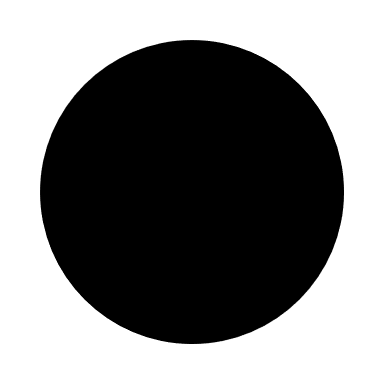 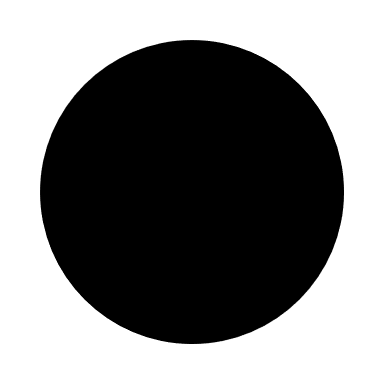 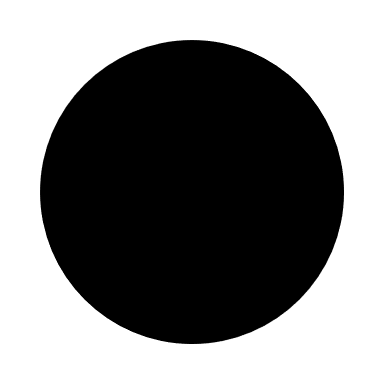 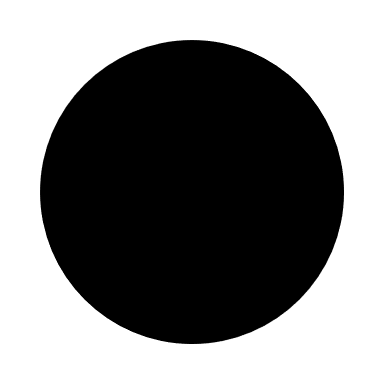 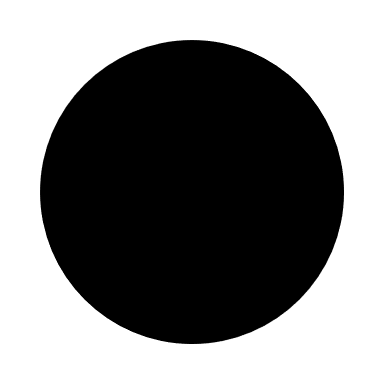 Tasks taken from Number Talks: Whole Number Computation, Grades K-5 by Sherry Parrish
[Speaker Notes: Where in the task are their opportunities for students to show their understanding of MP 6? 
As a teacher, how would you highlight this with your instruction? 

Tasks taken from Number Talks: Whole Number Computation, Grades K-5 by Sherry Parrish]
Grades 3-5 Problems For MP 6
14
[Speaker Notes: Boaler video: https://www.youtube.com/watch?v=&t=151s]
Grades 3-5 Problems For MP 6
Mrs. Frances drew a picture on the board.
              


Then she asked her students what fraction it represents.
 Emily said that the picture represents 26. Label the picture to show how Emily's answer can be correct.
 Raj said that the picture represents 23. Label the picture to show how Raj's answer can be correct.
 Alejandra said that the picture represents 2. Label the picture to show how Alejandra's answer can be correct.
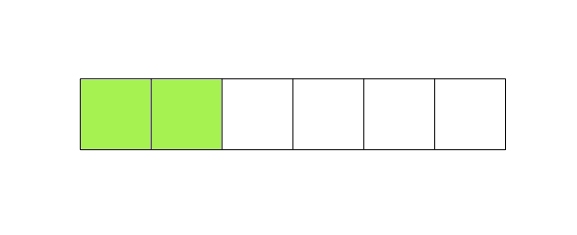 Tasks taken from Illustrative Math (tasks.illustrativemathematics.org)
[Speaker Notes: Illustrative Mathematics Task is aligned to 3.NF.1
http://tasks.illustrativemathematics.org/content-standards/3/NF/A/1/tasks/833]
Grades 3-5 Problems For MP 6
A slab of soap on one pan of a scale balances ¾ of a slab of soap and a ¾ pound weight on the other pan. How much does the full slab of soap weight?

6 × 4 = ___ × 3

Write an expression that records the calculations described below, but do not evaluate.

Add 2 and 4 and multiply the sum by 3. Next, add 5 to that product and then double the result.
Tasks taken from Number Talks: Fractions, Decimals, and Percentages by Sherry Parrish
[Speaker Notes: Illustrative Mathematics Task is aligned to 4.NF.3c. 
Illustrative Mathematics task is aligned to 5.OA.2. 
http://tasks.illustrativemathematics.org/content-standards/5/OA/A/2/tasks/556]
Grades 3-5 Problems For MP 6
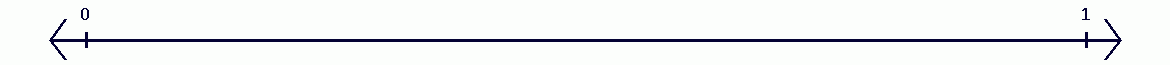 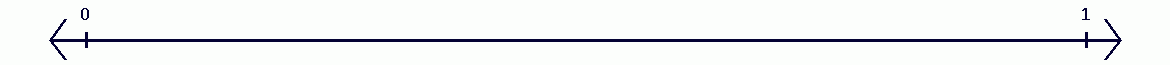 Tasks taken from Number Talks: Fractions, Decimals, and Percentages by Sherry Parrish
[Speaker Notes: Tasks taken from: Number Talks: Fractions, Decimals, and Percentages by Sherry Parrish]
Grades 6-8 Problems For MP 6
Task taken from Illustrative Math (tasks.illustrativemathematics.org)
[Speaker Notes: Illustrative Mathematics task is aligned to 7.NS.1 
http://tasks.illustrativemathematics.org/content-standards/7/NS/A/1/tasks/314]
Grades 6-8 Problems For MP 6
What is the percentage equivalent of the fraction ____ ? How do you know? How can you use what we already know to solve the next problem?
Tasks taken from Number Talks: Fractions, Decimals, and Percentages by Sherry Parrish
Grades 6-8 Problems For MP 6
Make up a set of eight numbers that simultaneously satisfy these constraints: 
Mean: 10 
Median: 9 
Mode: 7 
Range: 15
Tasks taken from Number Talks: Fractions, Decimals, and Percentages by Sherry Parrish
Grades 6-8 Problems For MP 6
What is the percentage equivalent of the fraction ____ ? How do you know? How can you use what we already know to solve the next problem?
Tasks taken from Number Talks: Fractions, Decimals, and Percentages by Sherry Parrish
Grades 6-8 Problems For MP 6
Task 1: 
How would you order these numbers from least to greatest? How do you know?
Task 2:
Task 1 taken from Number Talks: Fractions, Decimals, and Percentages by Sherry Parrish 
Task 2 taken from Algebra Problem Strings by Pamela Weber Harris
Solve. 
(3  3)2
(22)3
(23)2
(a4)3
(a6)2
(3a)3
(32)b
(xa)b
(2a2)3
(-3ab10)2
High School Problems for MP 6
Task taken from Algebra Problem Strings by Pamela Weber Harris
High School Problems for MP 6
Task taken from Algebra Problem Strings by Pamela Weber Harris
High School Problems for MP 6
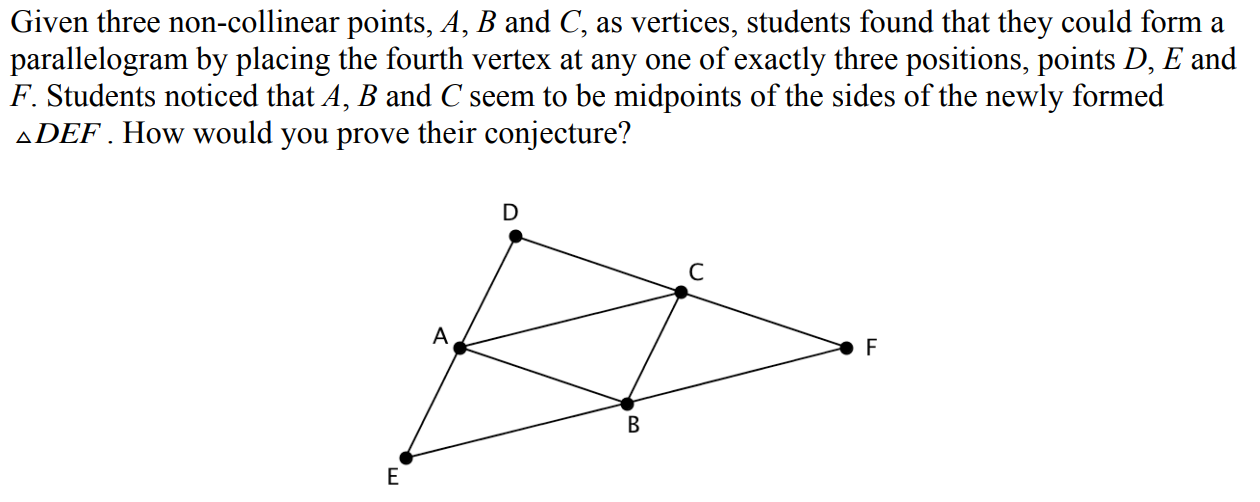 Task taken from mathpractices.edc.org
High School Problems for MP 6
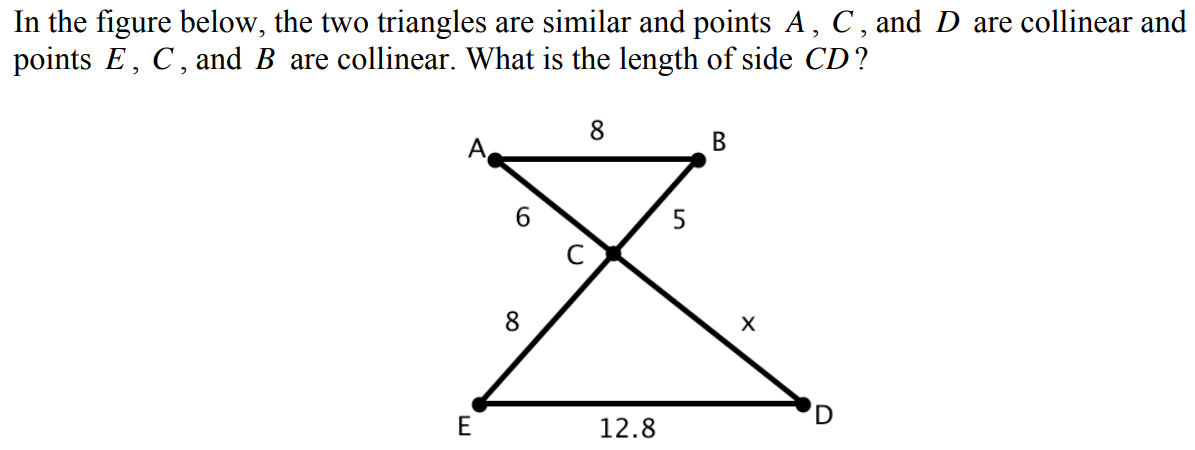 Task taken from mathpractices.edc.org
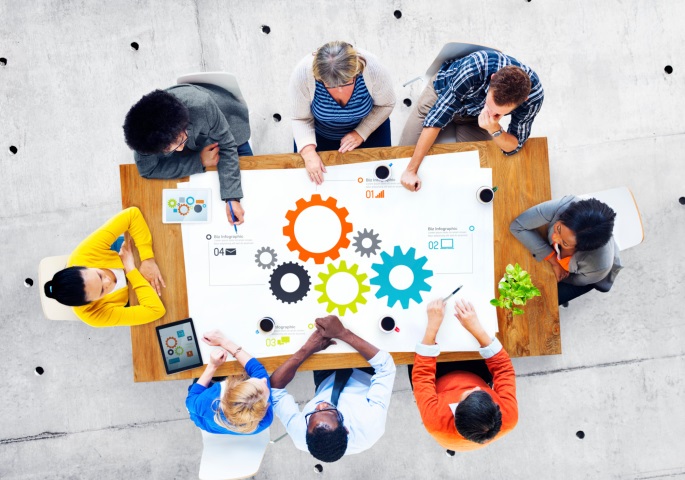 Breakout Room Discussion Share Out
Break out room slide 
Break out 10-20 min.
MP 6: Attend to Precision.
Mathematically proficient students try to communicate precisely to others. They try to use clear definitions in discussion with others and in their own reasoning. They state the meaning of the symbols they choose, including using the equal sign consistently and appropriately. They are careful about specifying units of measure and labeling axes to clarify the correspondence with quantities in a problem. They calculate accurately and efficiently and express numerical answers with a degree of precision appropriate for the problem context. In the elementary grades, students give carefully formulated explanations to each other. By the time they reach high school they have learned to examine claims and make explicit use of definitions.
[Speaker Notes: The Ohio’s Learning Standards for Mathematical Practice (K-12) describe how students should demonstrate their mathematical proficiency.  These standards “describe varieties of expertise that mathematics educators at all levels should seek to develop in their students” (Standards for Mathematical Practice, 2010). This is achieved by giving expectations for the depth of students’ understanding, the skills students should have, and how students should express what they know.  Unfortunately, the MPs are written in a manner that makes them difficult for many educators to understand which makes their implementation difficult.]
Resource Links
Standards for Mathematical Practice
Kindergarten - Grade 5 
Grades 6-8 
High School
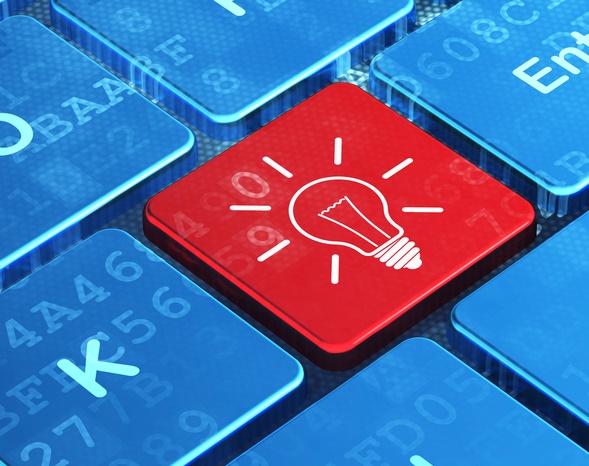 [Speaker Notes: Standards for MP: https://education.ohio.gov/getattachment/Topics/Learning-in-Ohio/Mathematics/Model-Curricula-in-Mathematics/Standards-for-Mathematical-Practice/Standards-for-Mathematical-Practice.pdf.aspx]
Accuracy vs. Precision
Is it better to be accurate or precise? Defend your reasoning.
30
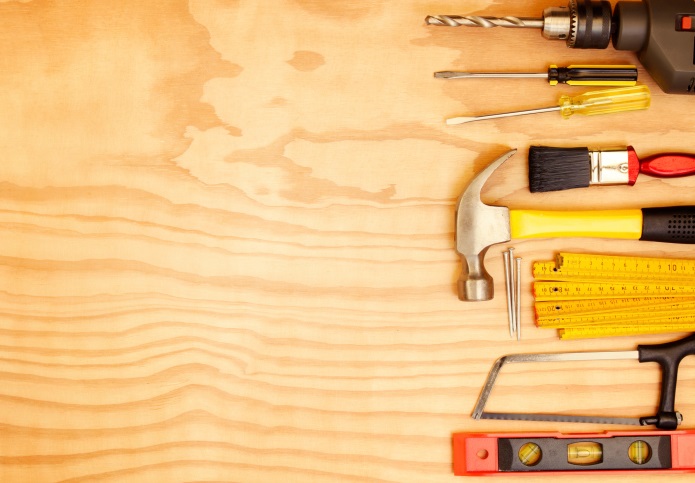 MP 6 Progression: Attend to Precision.
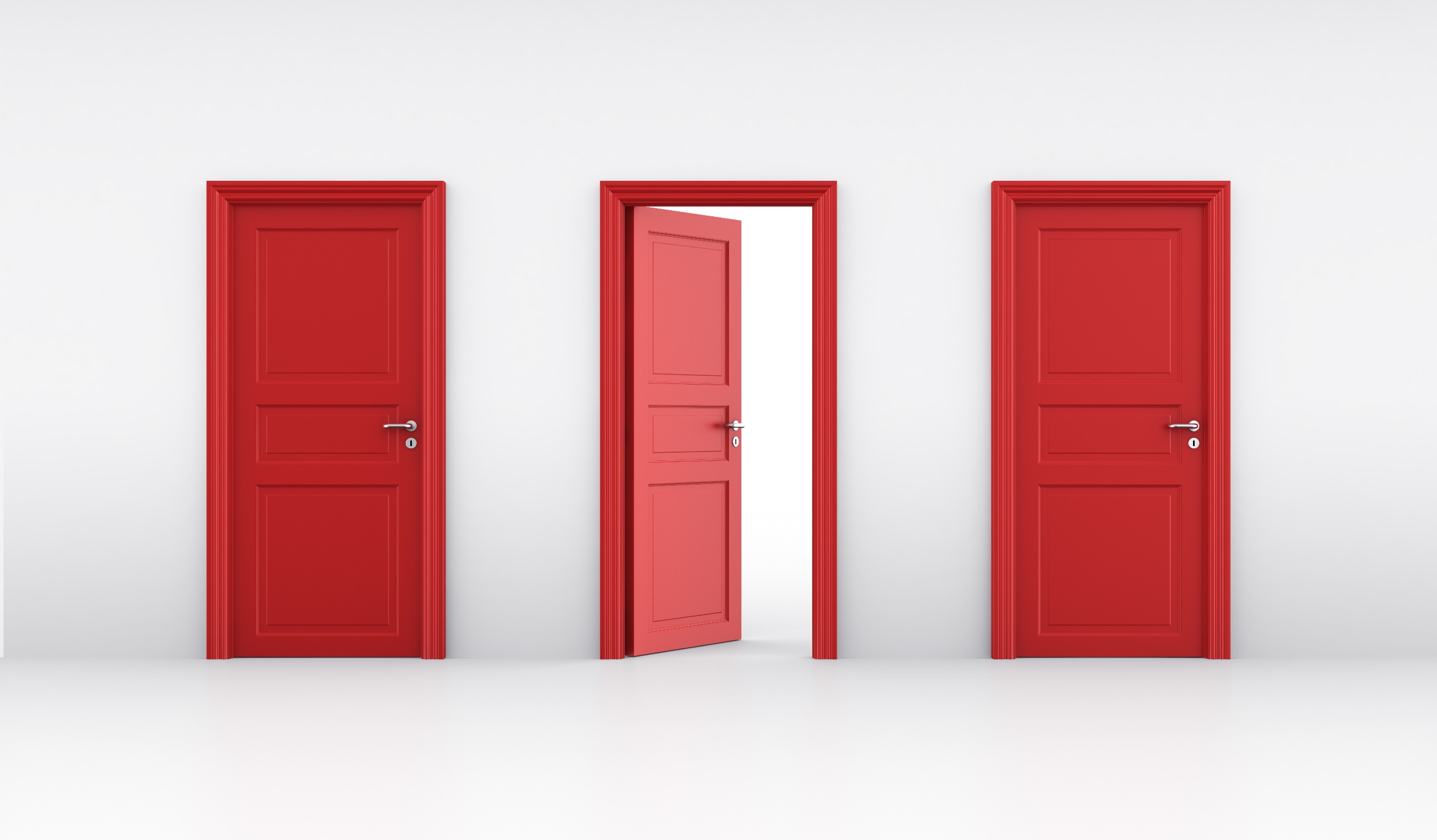 Breakout Rooms
Task: Review the MP progression documents.
Discussion question: What do you think Math Practice 6: Attend to Precision means or looks like at your grade level/course?
[Speaker Notes: Break out room slide 

Discussion question: What do you think of when MP 2?  
Break out time approx. 10-20 min. depending on the number of people]
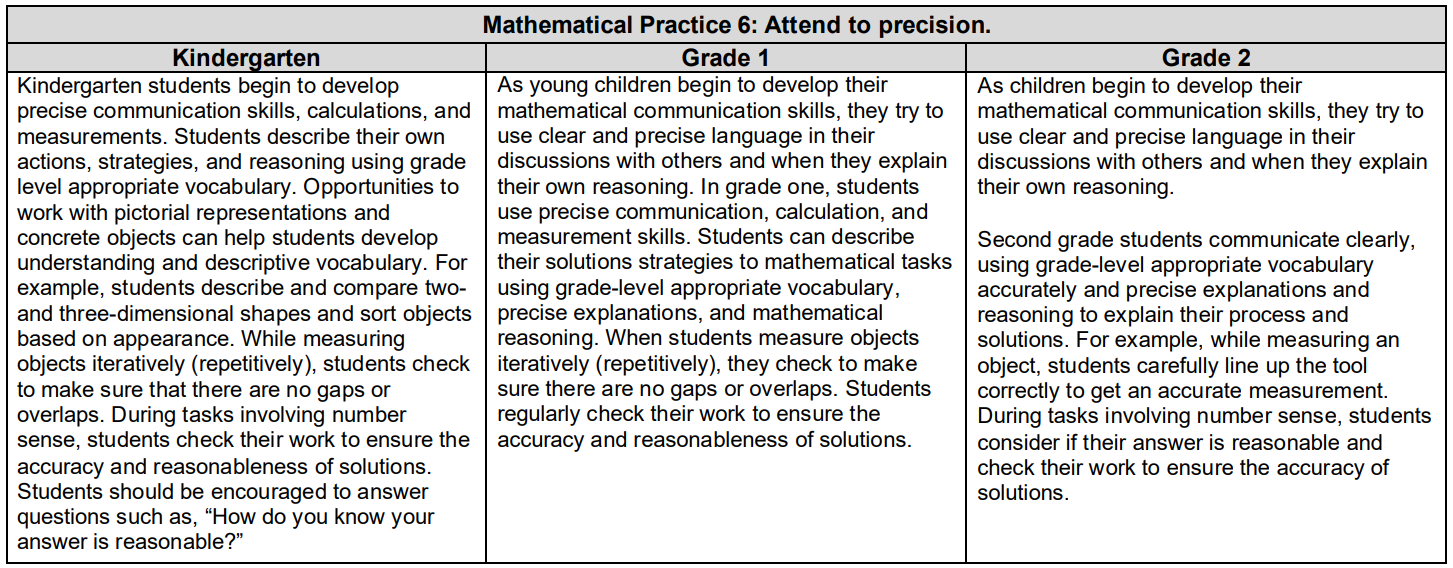 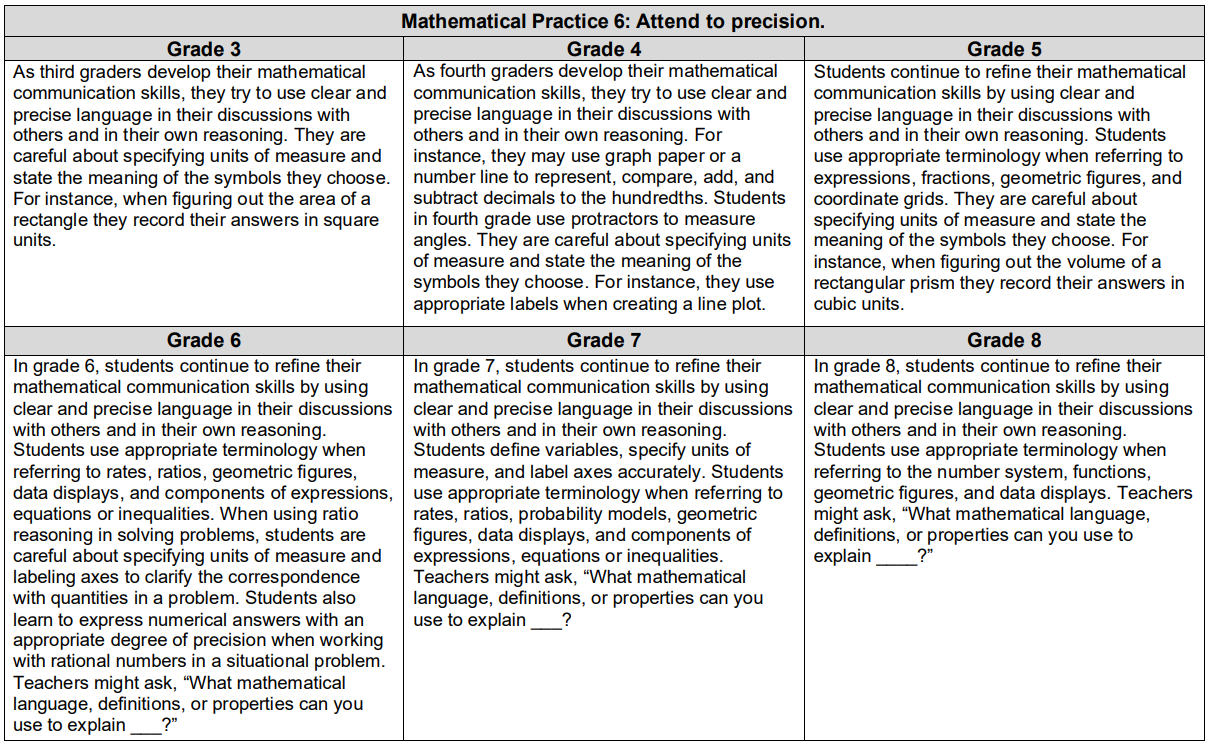 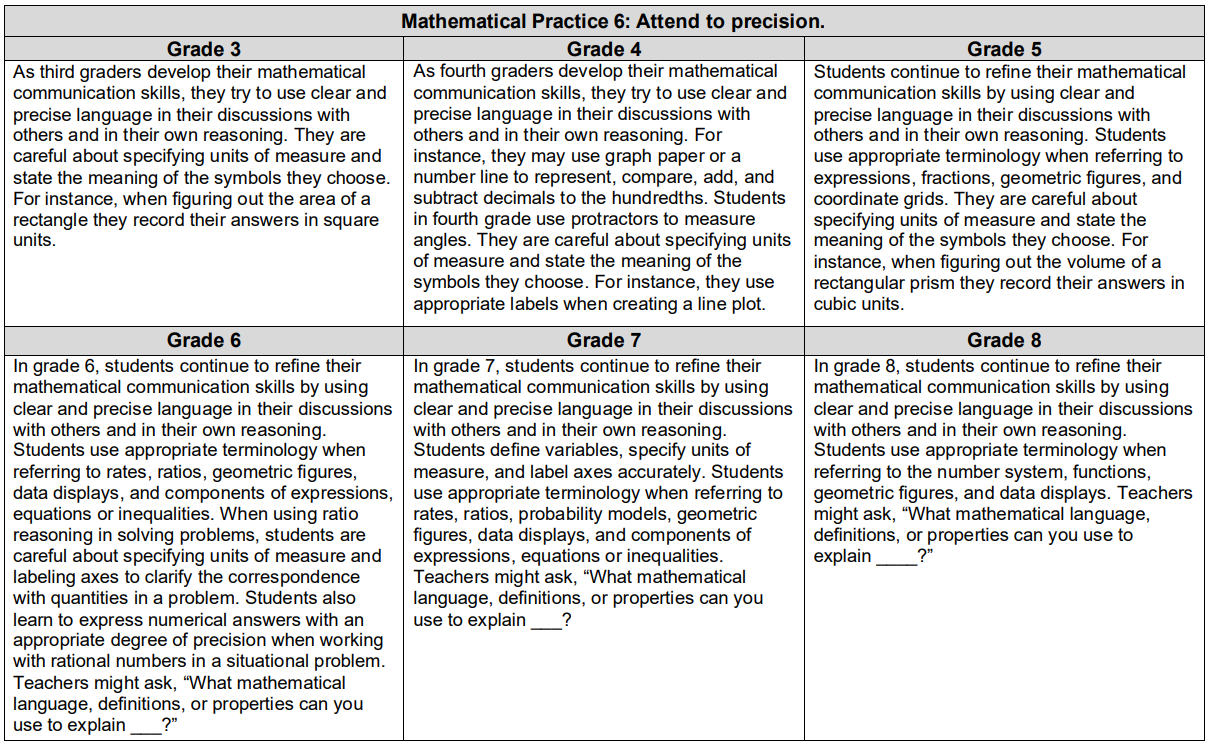 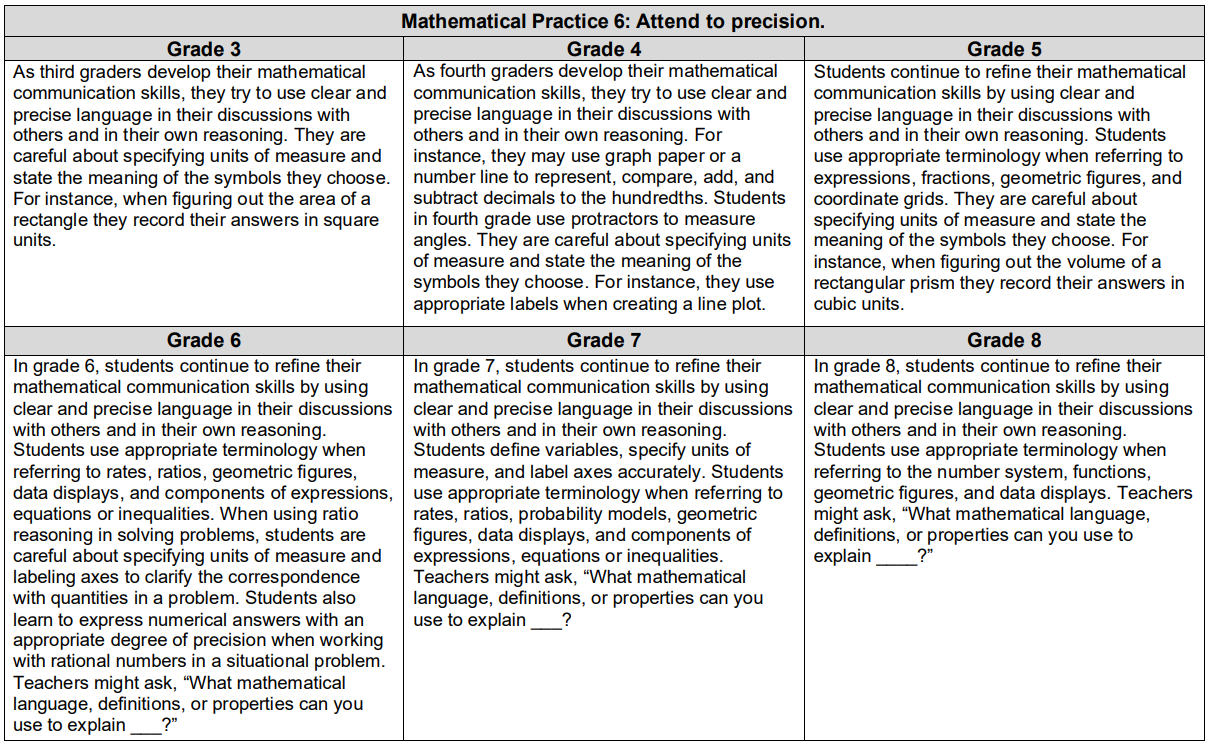 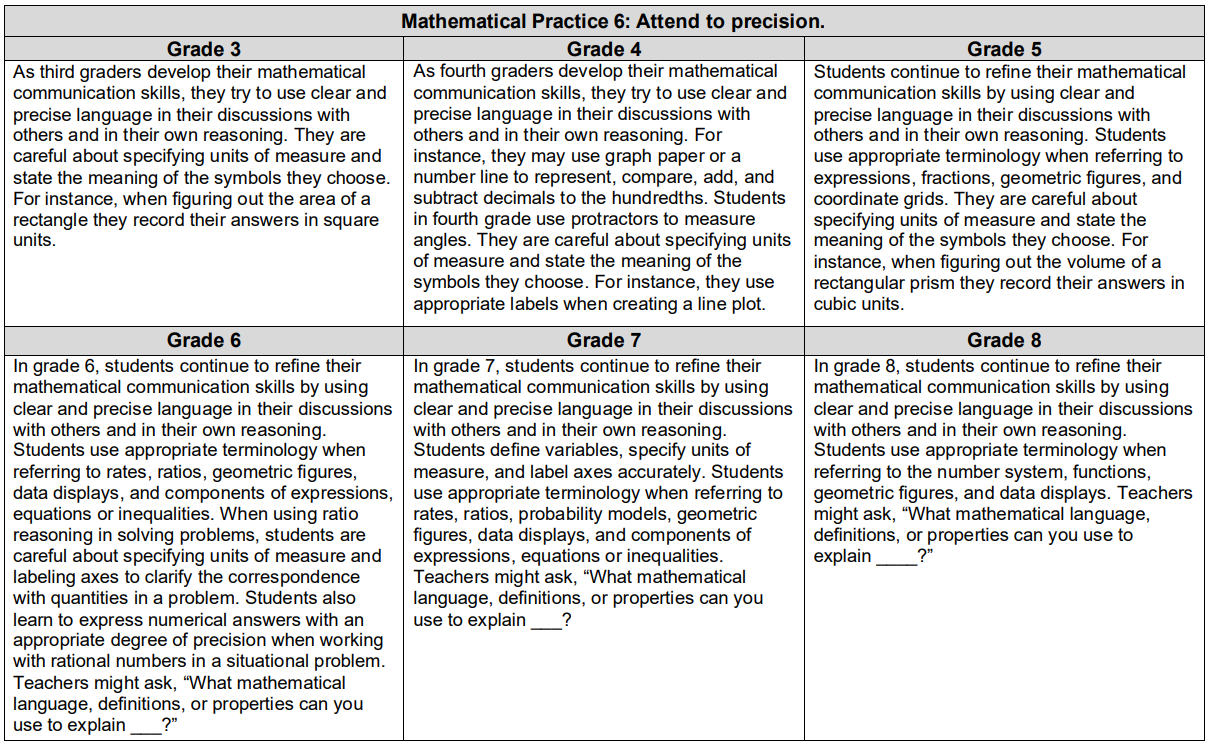 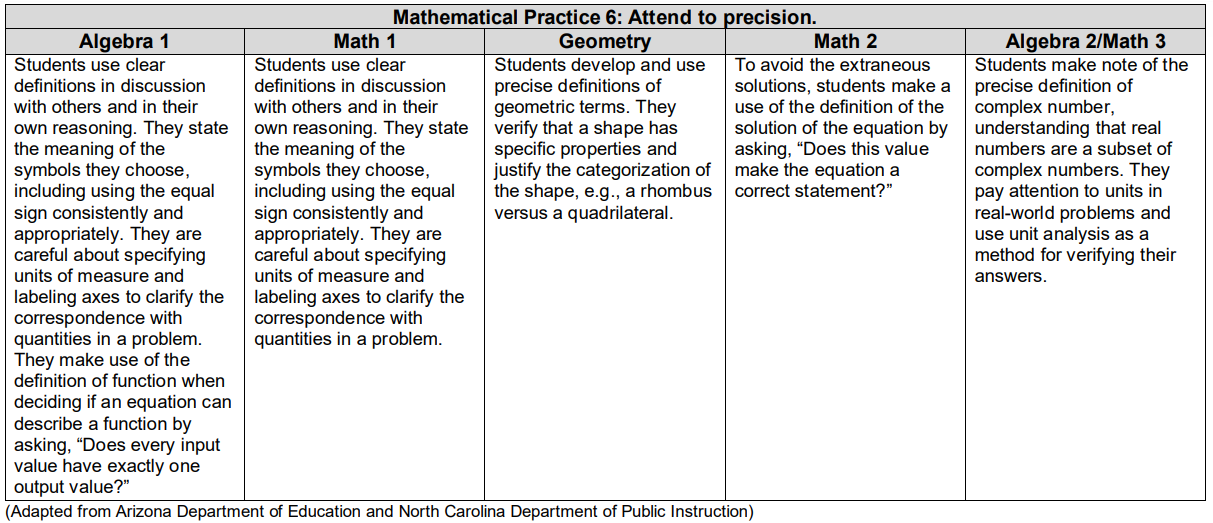 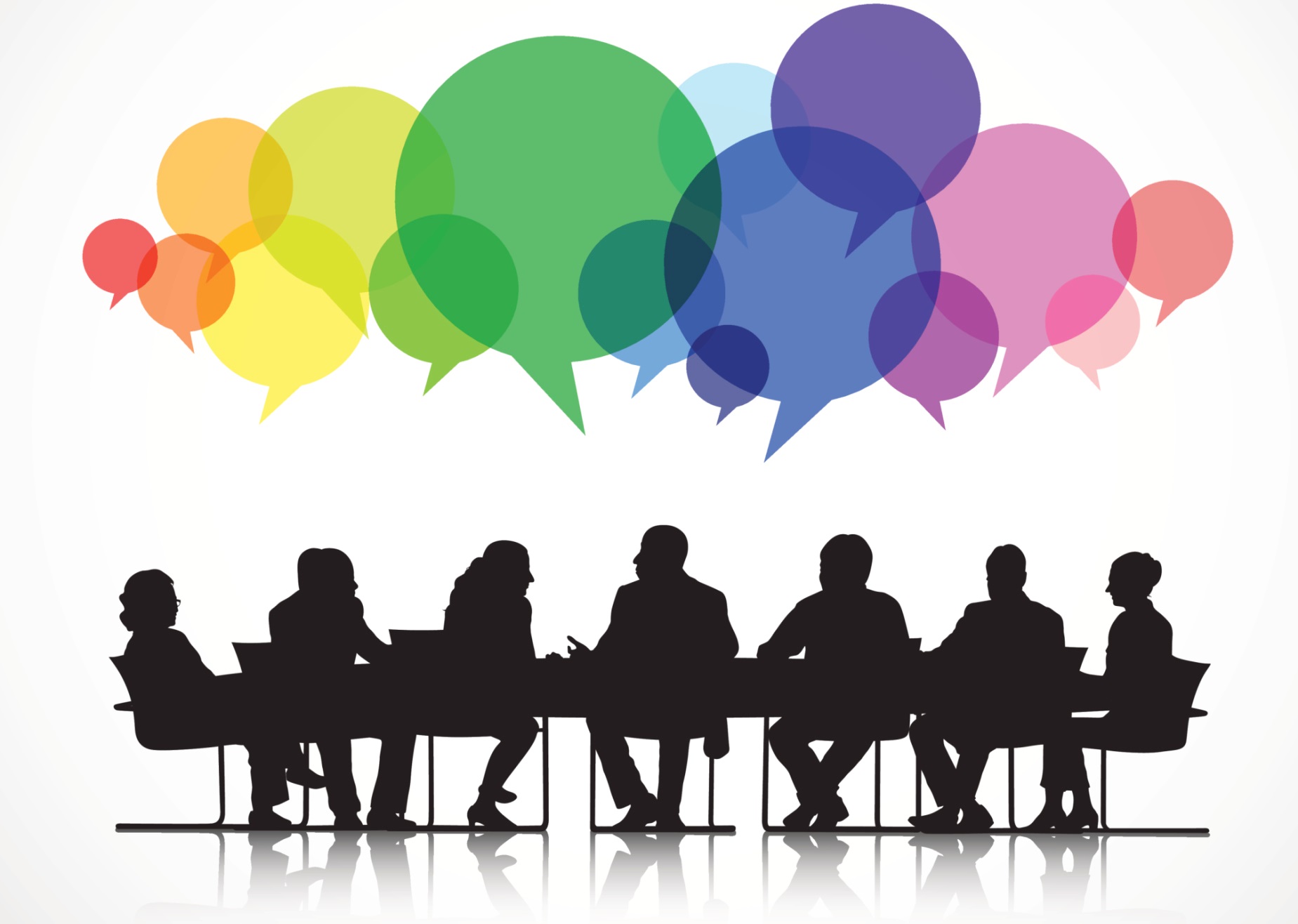 Breakout Room Discussion Share Out
[Speaker Notes: Dan]
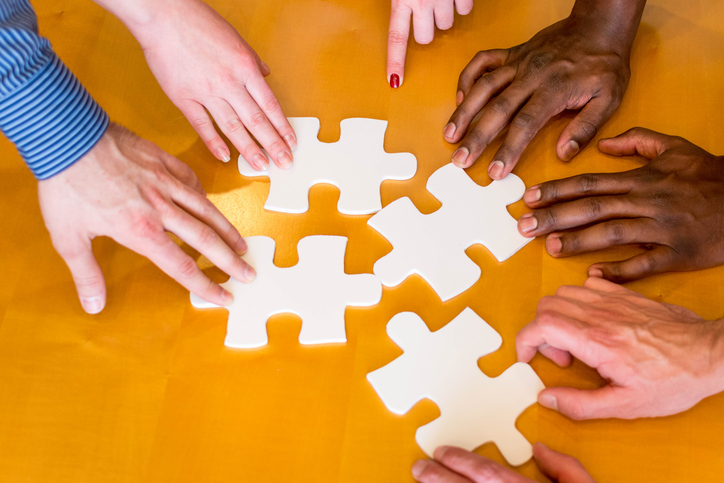 What does MP 6: Attend to Precision Look Like at My Grade Band?
39
MP 6: Attend to Precision.
Includes both a precision of language and number.
Explaining one’s thinking.
Asking coherent questions.
[Speaker Notes: Includes both a precision of language and number. This can be shown by students presenting their work in a way that can be understood.]
MP 6: Attend to Precision
Define the variable in a problem.
Correctly label graphs.
Use appropriate unit when expressing quantities.
Connect their words clearly to their representations.
Illustrative Mathematics Elaborations for MP 6 in Grades K-5
Use clear definitions in discussions with others and in their own reasoning.
Craft careful explanations that communicate their reasoning by referring specifically to each important mathematical element, describing the relationships among them.
[Speaker Notes: Includes both a precision of language and number. This can be shown by students presenting their work in a way that can be understood. This does not mean students should be given precise vocabulary assignments or expected to recall precise definitions of mathematical terms or concepts.]
What does MP 6 look like at K-5?
State the meaning of the symbols they choose, including using the equal sign consistently and appropriately.
Specify units of measure.
Label axes to clarify the correspondence with quantities in a problem.
[Speaker Notes: Includes both a precision of language and number. This can be shown by students presenting their work in a way that can be understood. This does not mean students should be given precise vocabulary assignments or expected to recall precise definitions of mathematical terms or concepts.]
What does MP 6 look like at K-5?
Calculate accurately and efficiently.
Express numerical answers with a degree of precision appropriate for the problem context.
Give carefully formulated explanations to each other.
[Speaker Notes: Includes both a precision of language and number. This can be shown by students presenting their work in a way that can be understood. This does not mean students should be given precise vocabulary assignments or expected to recall precise definitions of mathematical terms or concepts.]
Illustrative Mathematics Elaborations for MP 6 in Grades 6-8
Use clear definitions in discussion with others and in their own reasoning.
State the meaning of the symbols they choose, consistently and appropriately, such as inputs and outputs represented by function notation.
Specify units of measure, distinguishing, for example, between linear and area measures.
45
[Speaker Notes: What does it look like in middle school? 


http://commoncoretools.me/wp-content/uploads/2014/05/2014-05-06-Elaborations-6-8.pdf]
Illustrative Mathematics Elaborations for MP 6 in Grades 6-8
Label axes to display the correct correspondence between quantities in a problem, such as the intervals and frequencies on the axes of a histogram.
Calculate accurately and efficiently, express numerical answers with a degree of precision appropriate for the problem context and make explicit use of definitions.
Accurately apply scientific notation to large numbers and use measures of center to describe data sets.
46
[Speaker Notes: What does it look like in middle school? 


http://commoncoretools.me/wp-content/uploads/2014/05/2014-05-06-Elaborations-6-8.pdf]
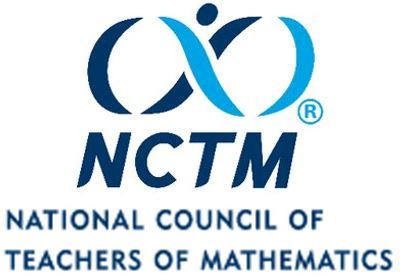 NCTM 8 Effective Teaching Practices
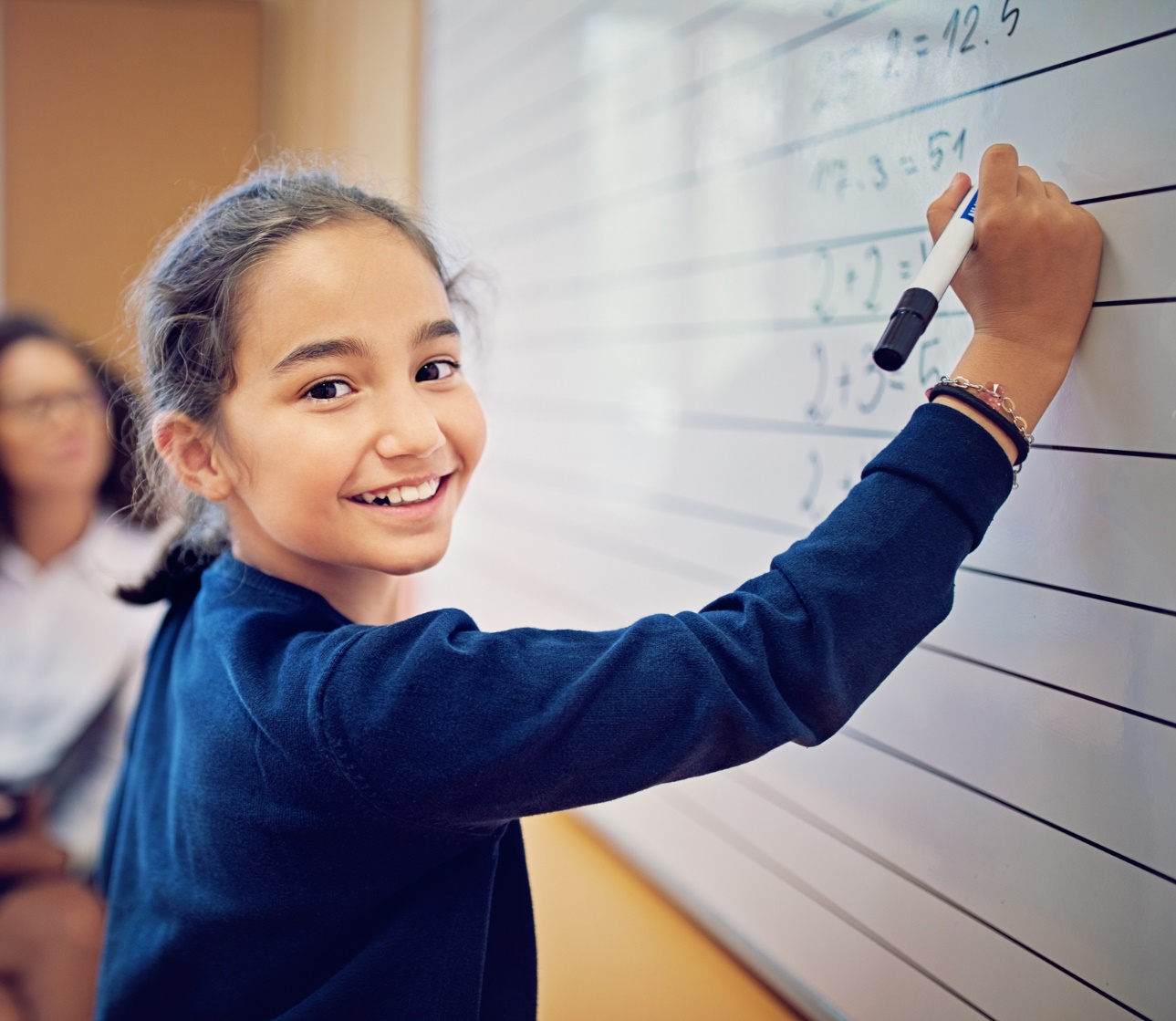 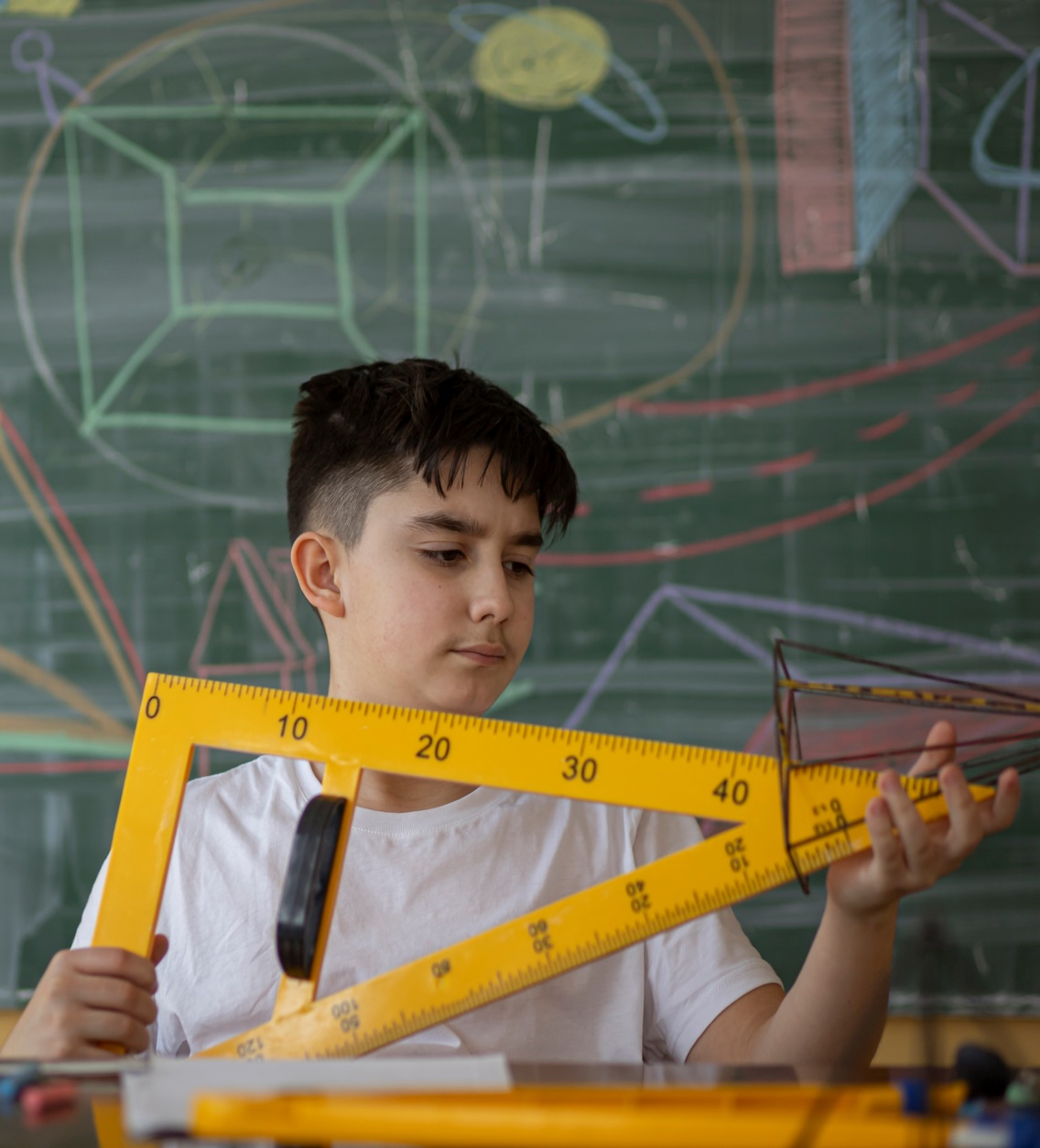 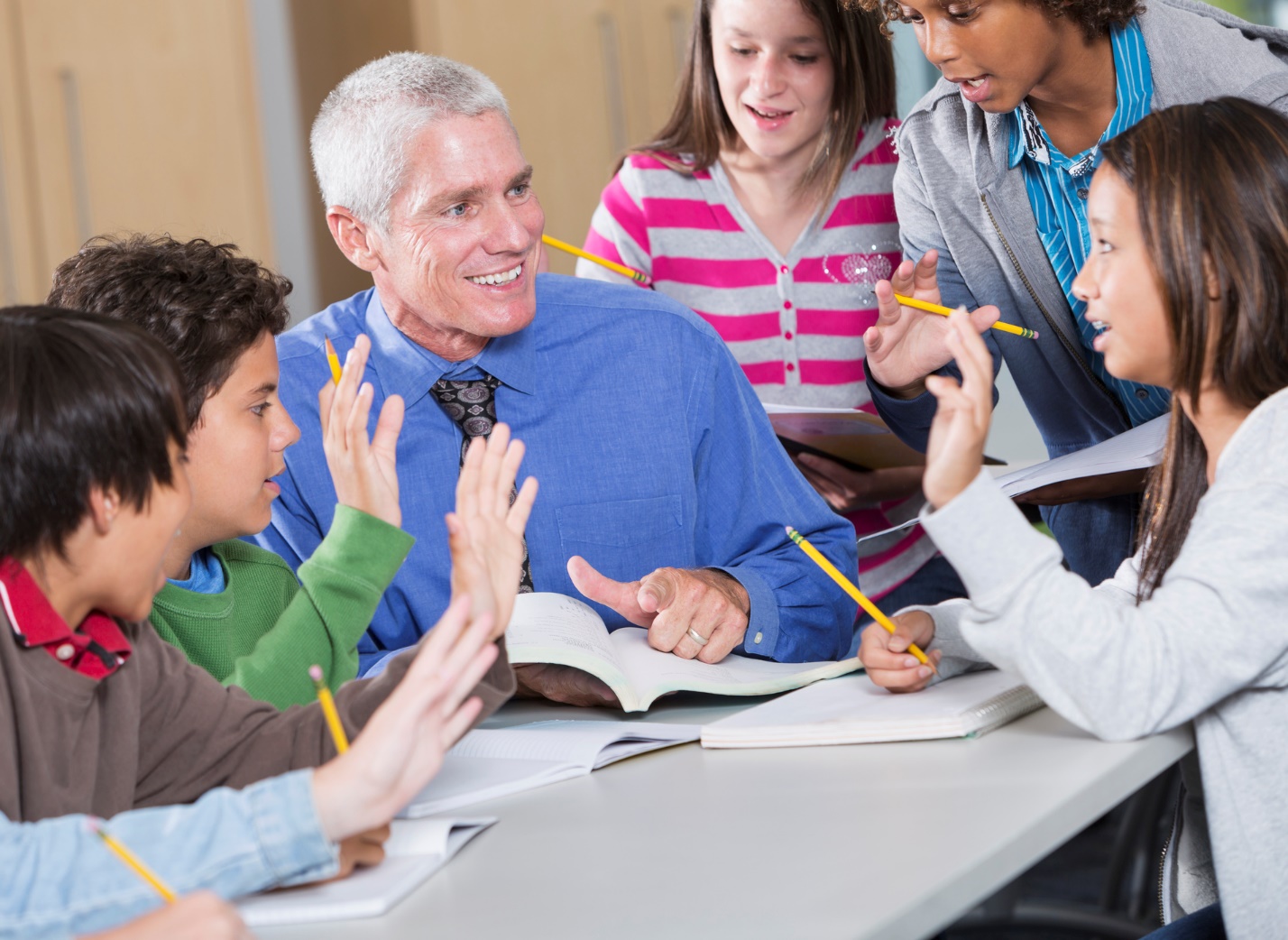 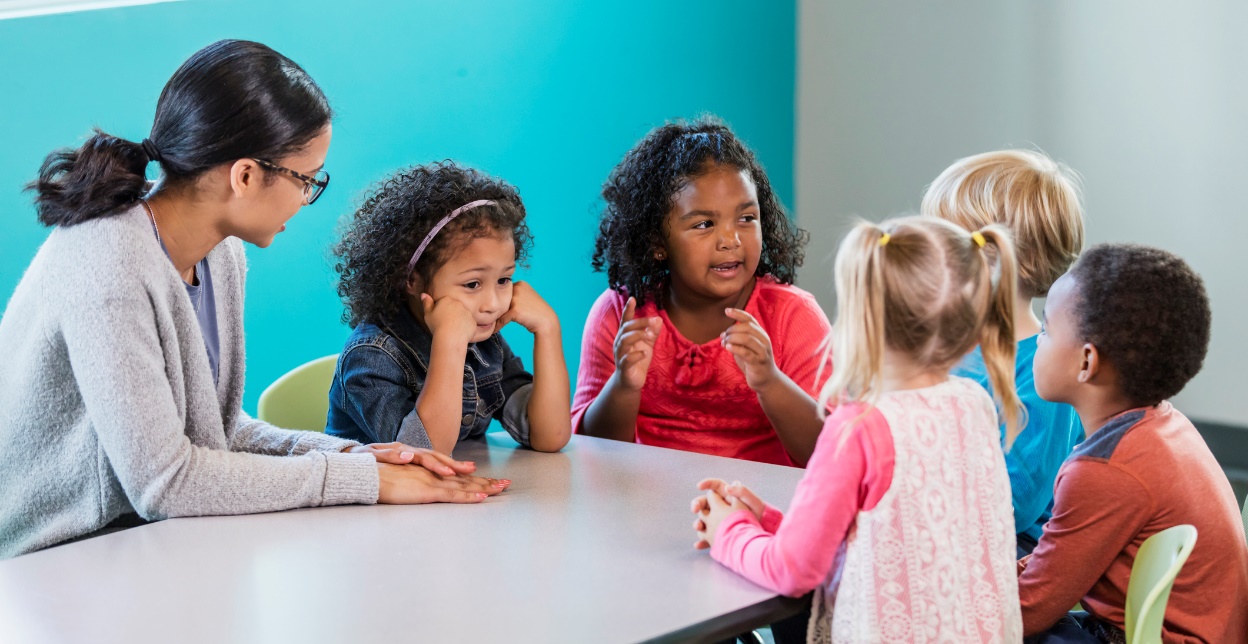 ODE Math Practice Rubric
Robert Kaplinsky’s Readable Version
Math Practice 6: Communicate precisely.
Mathematically proficient students communicate precisely with others. This includes using proper definitions, defining their variables, specifying their units, and labeling axes.
[Speaker Notes: Kaplinsky changed the title to “Communicate precisely” because the phrasing “attend to precision” is not particularly common in the United States and people often think this standard is more about calculating than communicating.
Kaplinsky was not concerned about removing the phrase “they calculate accurately and efficiently” because that is certainly a part of other math practice standards such as Math Practice 1.
The words “try to” in the first sentence removed because they felt unnecessary.]
Mathematics Questions?
Exit Ticket Survey
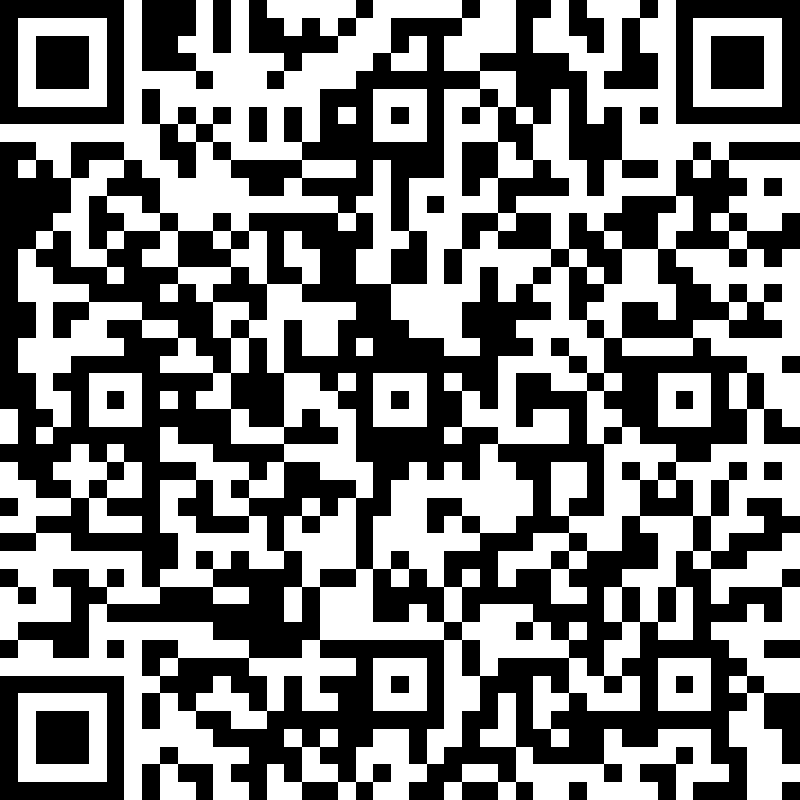 https://forms.office.com/g/8S38C0Y3sz
54
[Speaker Notes: https://forms.office.com/g/8S38C0Y3sz]
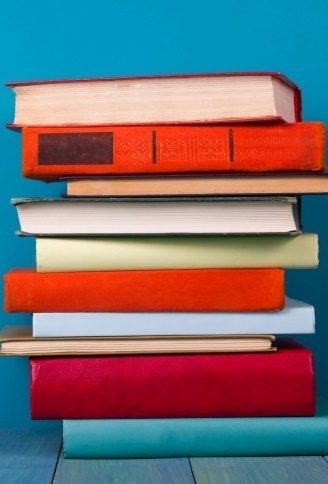 Resource Links
Ohio Department of Education Documents 
Standards for Mathematical Practice
Kindergarten - Grade 5 
Grades 6-8 
High School 

University of Arizona Progressions 
Standards for Mathematical Practice: Commentary and Elaborations for K-5
Standards for Mathematical Practice: Commentary and Elaborations for 6-8
Other National Resources 
Inside Mathematics 
Illustrative Mathematics 
Robert Kaplinsky: Math CCSS Math Practices Readable
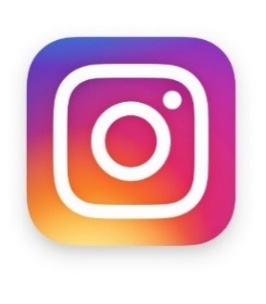 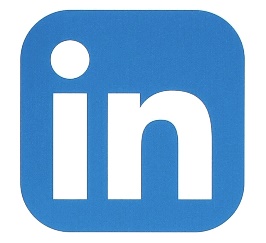 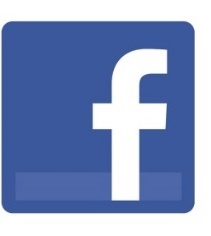 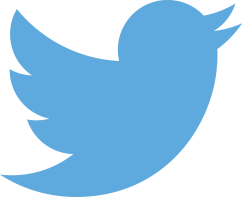 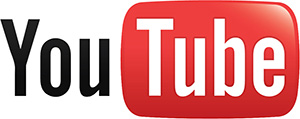 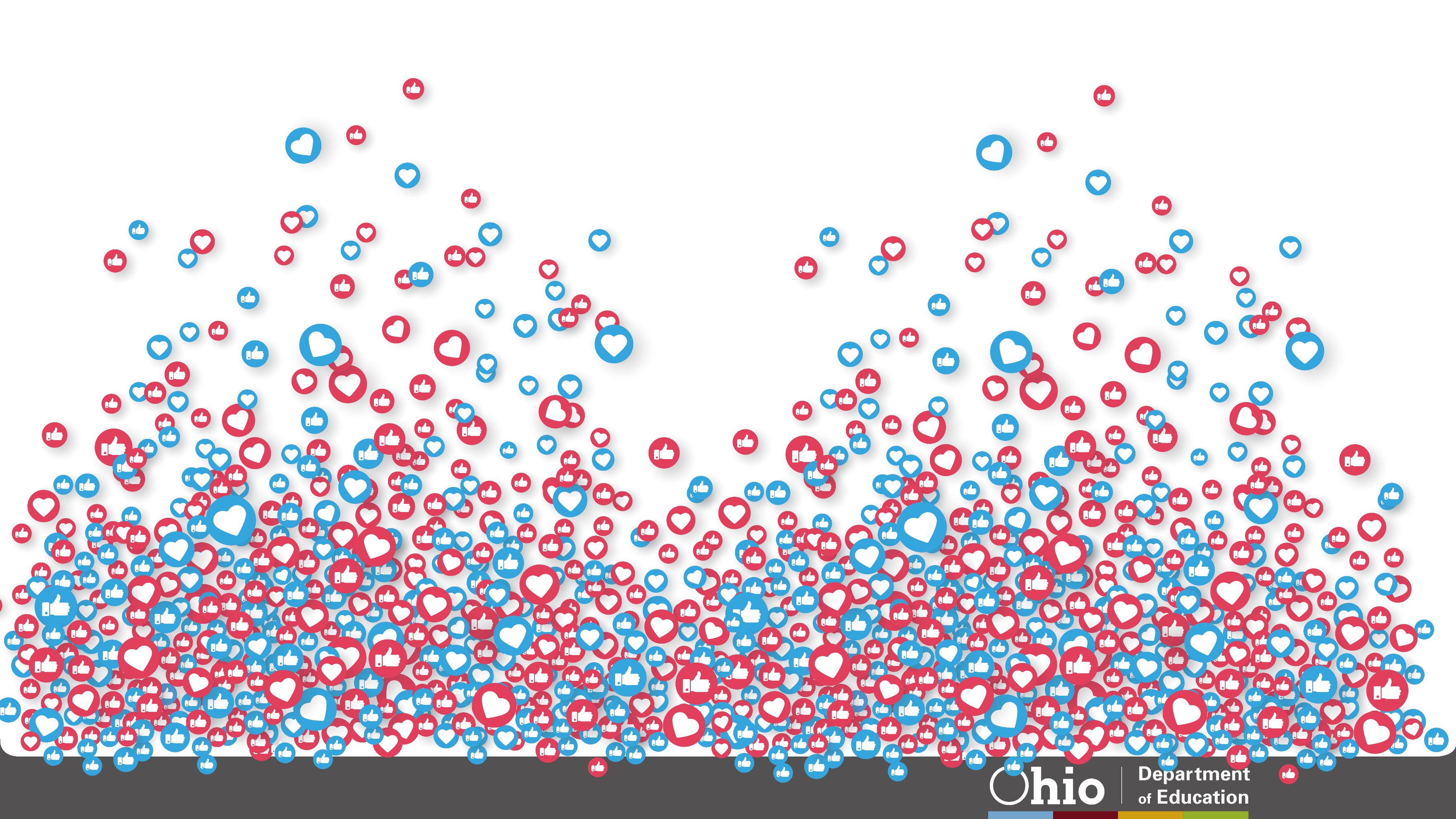 @OHEducation
56
Share your learning community with us!
#MyOhioClassroom
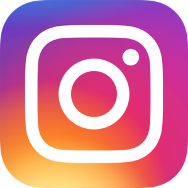 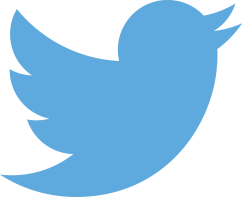 Celebrate educators!
#OhioLovesTeachers
57